Soodusravimid ja ravimihüvitis
Jana Jakovleva
Hambaarstiteadus V kursus
Tartu 2018
1.SOODUSRAVIMID
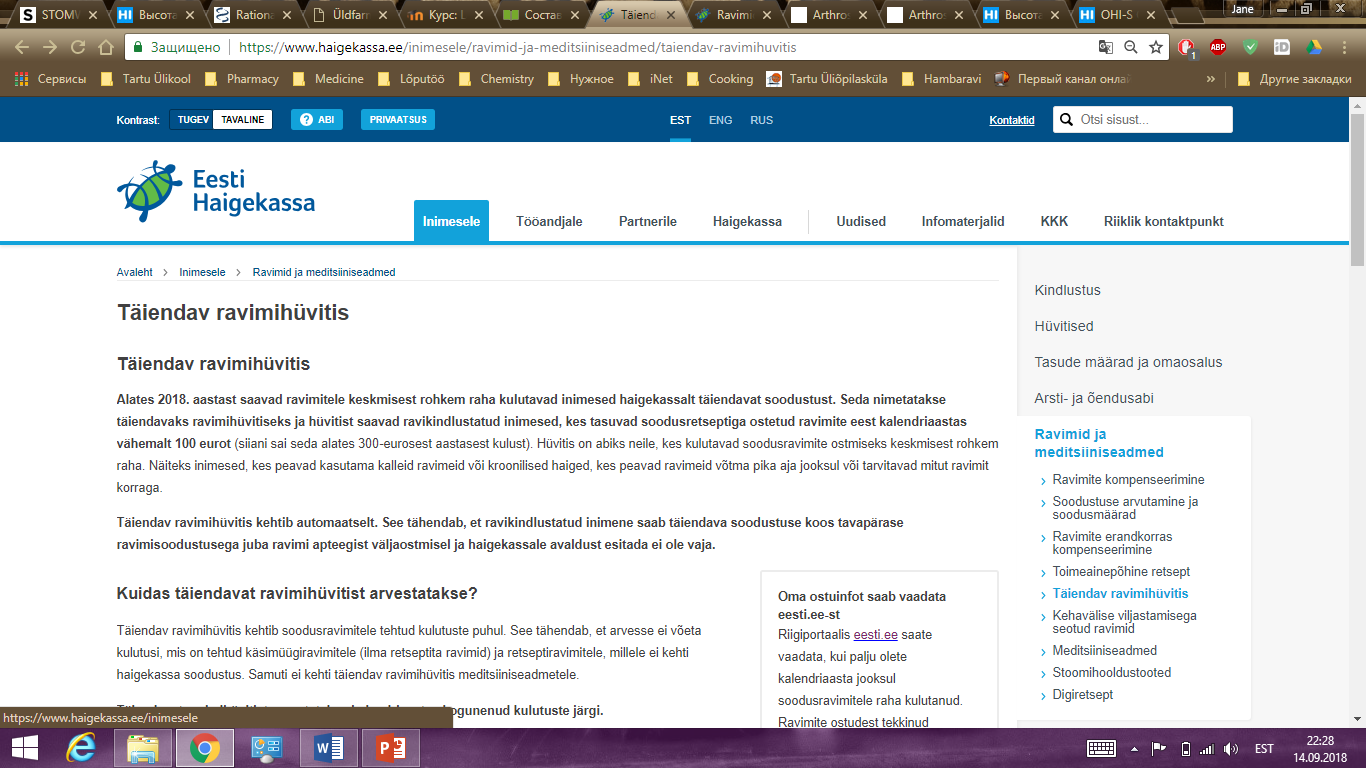 Haigekassa tasub teatud ulatuses retseptiravimite eest.

Eesti Haigekassa soodusravimite loetellu kandmise üle otsustab sotsiaalminister, kellele annab nõu sotsiaalministeeriumi ravimikomisjon.

Uue toimeaine lisamist loetellu taotlevad reeglina ravimitootjad. 

Muudatusi soodusravimite loetellu juba kantud ravimite väljakirjutamise tingimuste osas võivad taotleda kõik huvitatud isikud, sealhulgas ravimitootjad ja arstide erialaseltsid.
[Speaker Notes: Retseptiravimid võivad olla väga kallid, mistõttu aitab osa nende maksumusest tasuda Haigekassa. Haigekassa tasub selliste ravimite eest, mis uuringutekohaselt toimivad hästi haiguse ravimisel või sümptomite leevendamisel. Ravimid mida ravikindlustus hüvitav on kirjas Soodusravimite loetelus. Kõikide retseptiravimitele ei kehti Haigekassa soodustus. Ravimi hinnast arvutatakse soodustust maha juba ravimi ostmise ajal. Ja ostja tasub soodustusest järelejäänud osa. Iga retseptiravimi eest tuleb endal tasuda ka retsepritasu 2.5€. näide. Apteegis on alati võimalus valida endale sama toimeeinega ravimitehulgast kõige soodsam. 

Uue toimeaine lisamist loetellu taotlevad reeglina ravimitootjad, kes plaanivad ravimi turustamist, kellel on enim informatsiooni uue ravimi efektiivsuse ja ohutuse kohta ning kellega peetakse hinnaläbirääkimisi.]
Soodusravimid (2):
Alates 1. jaanuarist 2018 tegeleb Eesti Haigekassa soodusravimite hinnakokkulepete sõlmimise ja muutmisega, arvutab soodusravimite piirhindu.

Ravimi hüvitatakse erineva soodustusega :
                        50, 75, 90 või 100% soodusmäär.


Soodustus sõltub patsiendi vanusest ja haigusest. Kõrgem soodusmäär on raskete ja krooniliste haiguste raviks, lastel.

Omaosalus - alates 2018. a algusest on  kõikide retseptide korral
     2,5 eurot + patsient maksab omaosalusena soodustusest ülejääva osa.
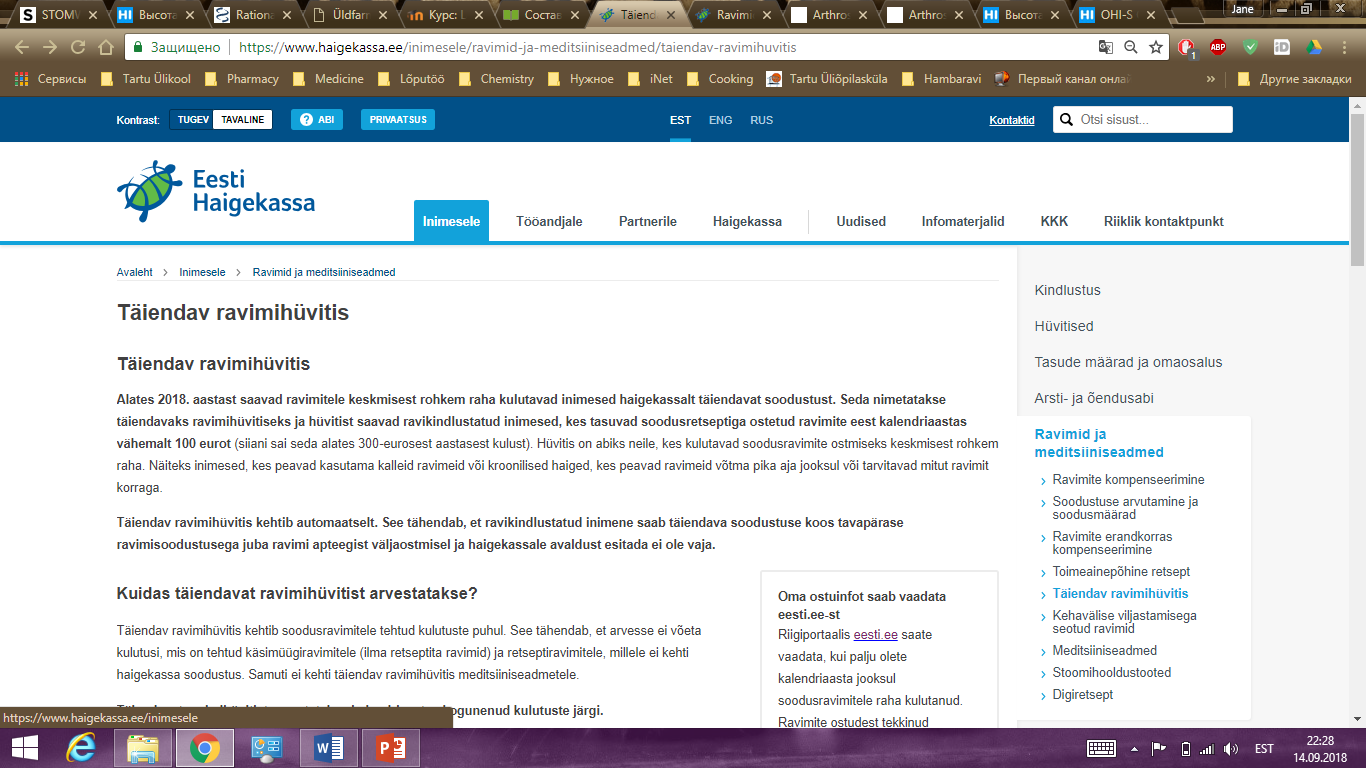 Soodusravimite loetelu kehtestab sotsiaalminister määrusega ja see muutub 4 korda aastas.
 
Loetellu on kantud need ravimid, millel on Eestis kehtiv müügiluba  ja mille apteegist ostmisel kehtib patsiendile soodustus.
Loetelu:          https://www.haigekassa.ee/sites/default/files/Koopia%20failist%20Ulevaatliktabel_01.09.2018.xls
[Speaker Notes: Selleks, et tagada ravimite stabiilset turustamist ja vältida hindade tõusu, sõlmib haigekassa ravimitootjatega hinnakokkuleppeid.]
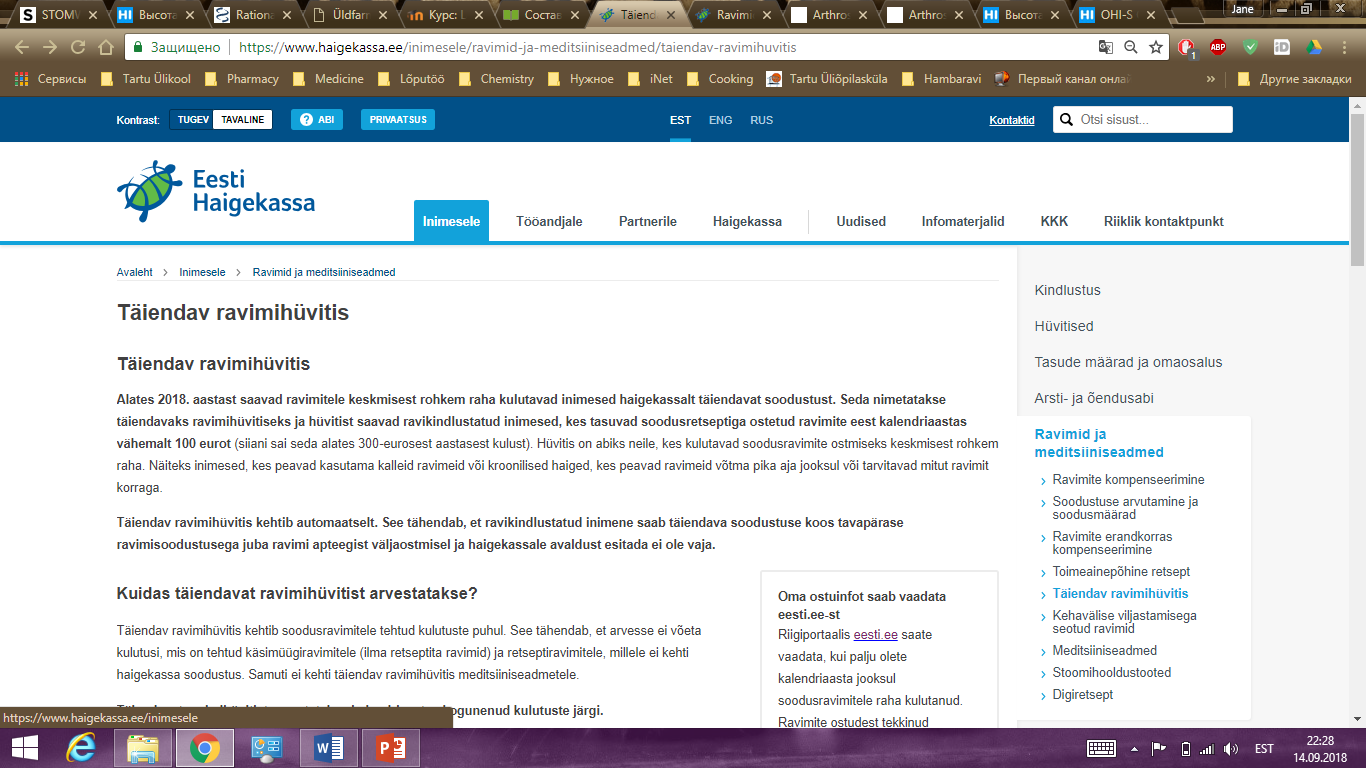 Ravimitele soodustuse kehtestamisel lähtutakse järgmistest kriteeriumidest:
vajadus ravimi järele, sh ravimi rahaline kättesaadavus ilma soodustuseta või madalama soodusmääraga;

ravimi tõendatud efektiivsus ning ohutus

ravimi kuluefektiivsus (hinna ja efektiivsuse suhe, hinnataseme õigustatus)

alternatiivsete ravimite või raviviiside olemasolu

ravimi väär- ja liigkasutuse võimalikkus ja tagajärjed

ravimi ratsionaalse kasutuse tagamise ning jaemüügi mahu usaldusväärse prognoosi võimalikkus
[Speaker Notes: Vaata digitemplit
Hinnakokkuleppe sõlmimise kord:https://www.riigiteataja.ee/akt/121122017015
vastavus ravikindlustuse rahalistele vahenditele, sealhulgas põhimõte, et kulud ravimihüvitistele ei või ületada ravikindlustuse aastaeelarves 20% tervishoiuteenuse hüvitise kuludest.]
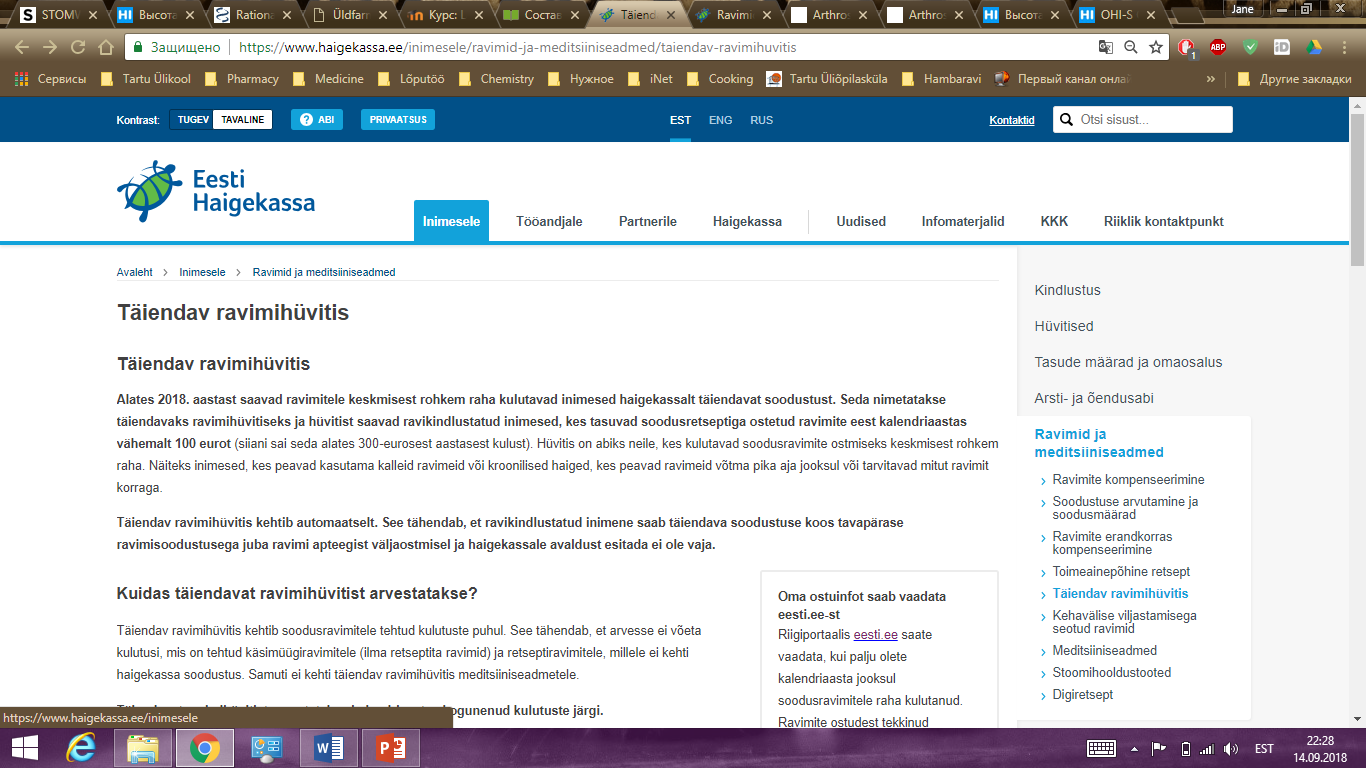 Piirhind:
Turul on palju sama toimeainega erinevate tootjate ravimeid, neile kehtestatakse piirhind, millest arvutatakse haigekassa soodustus.

Näiteks kui apteegis on valikus sama toimeainega ravimeid hinnaga 5.60, 8.30, 10.50, 12.80, siis määratakse piirhinnaks reeglina hinnalt teise soodsaima ravimi hind (selle näite puhul 8.30) ja haigekassa soodusprotsent arvutatakse sellest summast.
[Speaker Notes: https://www.riigiteataja.ee/akt/126112010004?leiaKehtiv,

https://www.riigiteataja.ee/akt/122062018008#para42lg2, 

Piirhindade arvutamise ja kehtestamise korda kirjeldab täpsemalt sotsiaalministri määrus.


https://www.riigiteataja.ee/akt/126112010004?leiaKehtiv]
Soodusmäärad ja soodustuse arvutamine:
Näide 1:
https://www.haigekassa.ee/ravimite-kompenseerimine
Näide 2:
https://www.haigekassa.ee/ravimite-kompenseerimine
Näide 3:
https://www.haigekassa.ee/ravimite-kompenseerimine
Näide 4:
https://www.haigekassa.ee/ravimite-kompenseerimine
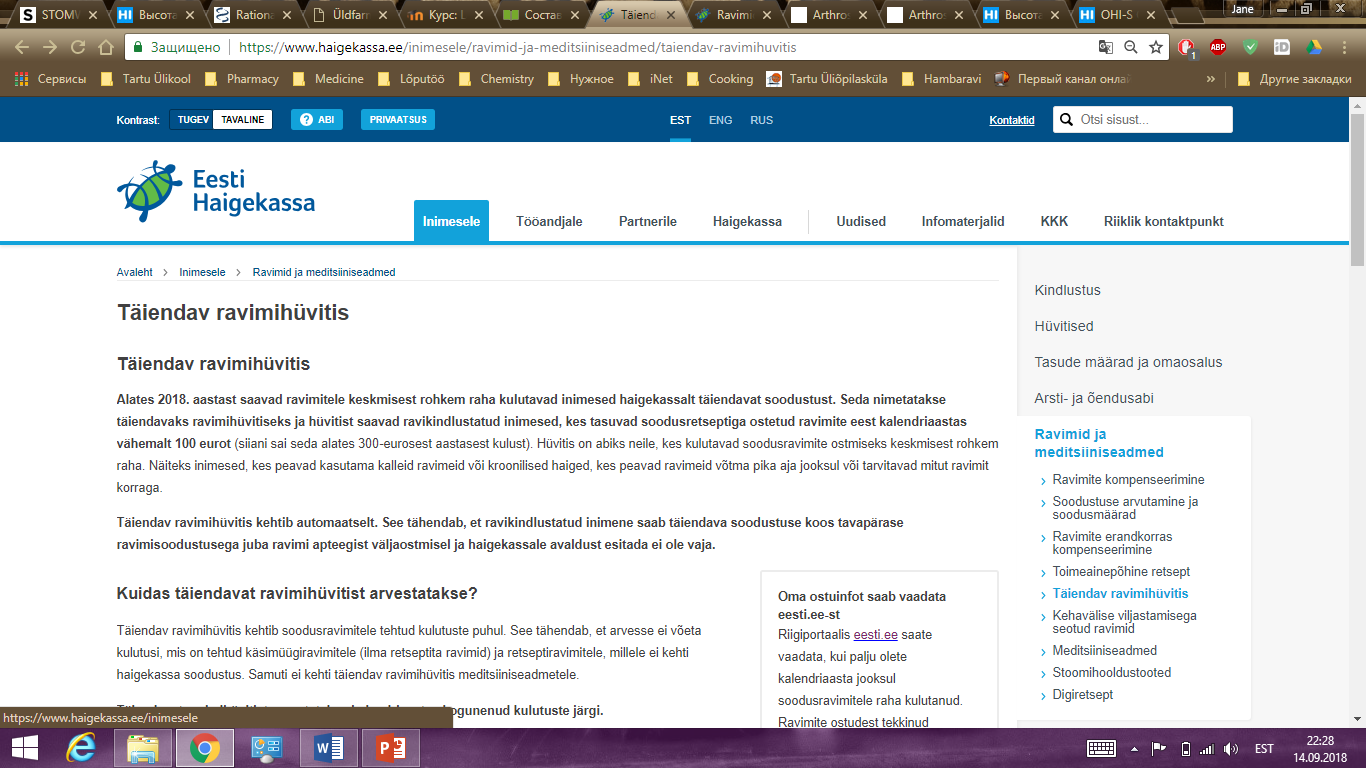 2.TÄIENDAV RAVIMIHÜVITIS
Hüvitist saavad ravikindlustatud inimesed, kes tasuvad soodusretseptiga ostetud ravimite eest kalendriaastas vähemalt 100 eurot.


Hüvitis on abiks neile, kes kulutavad soodusravimite ostmiseks keskmisest rohkem raha. 

Näiteks inimesed, kes peavad kasutama kalleid ravimeid või kroonilised haiged, kes peavad ravimeid võtma pika aja jooksul või tarvitavad mitut ravimit korraga.
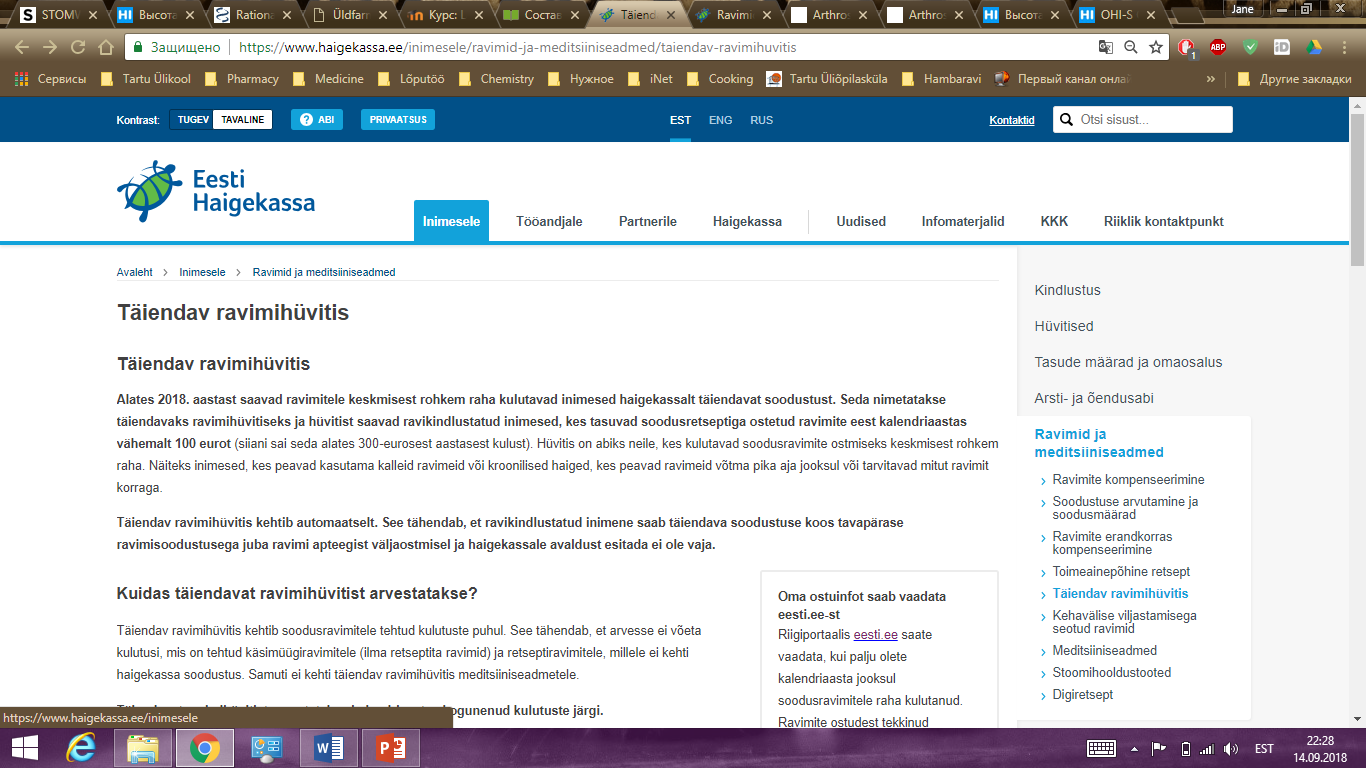 Kuidas täiendavat ravimihüvitist arvestatakse?
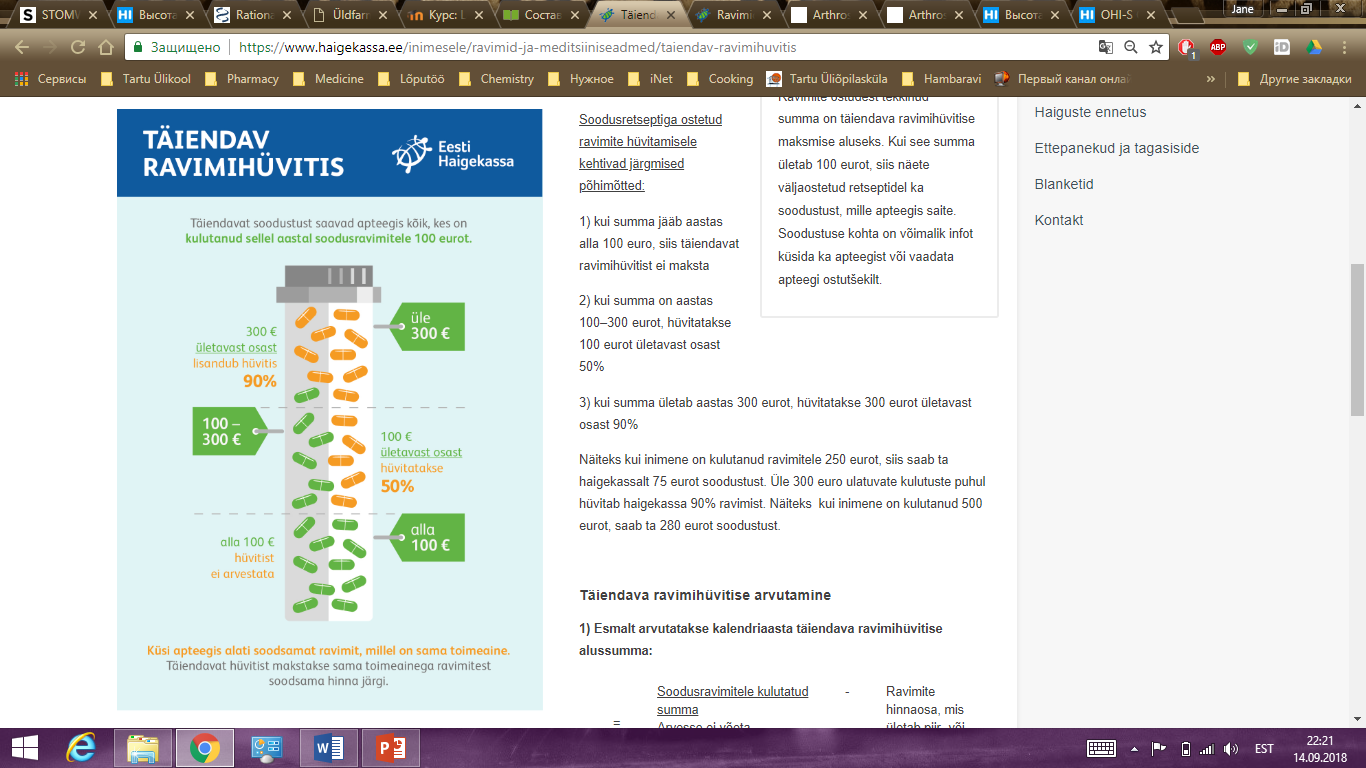 Kehtib soodusravimitele tehtud kalendriaastas kogunenud kulutuste puhul!
Arvesse ei võeta :
käsimüügiravimid (ilma retseptita ravimid),
retseptiravimid, millele ei kehti haigekassa soodustus,
meditsiiniseadmed.


Täiendav ravimihüvitis kehtib automaatselt, 
Inimene saab soodustuse ravimi apteegist väljaostmisel ja haigekassale avaldust esitada ei ole vaja.
https://www.haigekassa.ee/inimesele/ravimid-ja-meditsiiniseadmed/taiendav-ravimihuvitis
https://www.haigekassa.ee/inimesele/ravimid-ja-meditsiiniseadmed/taiendav-ravimihuvitis
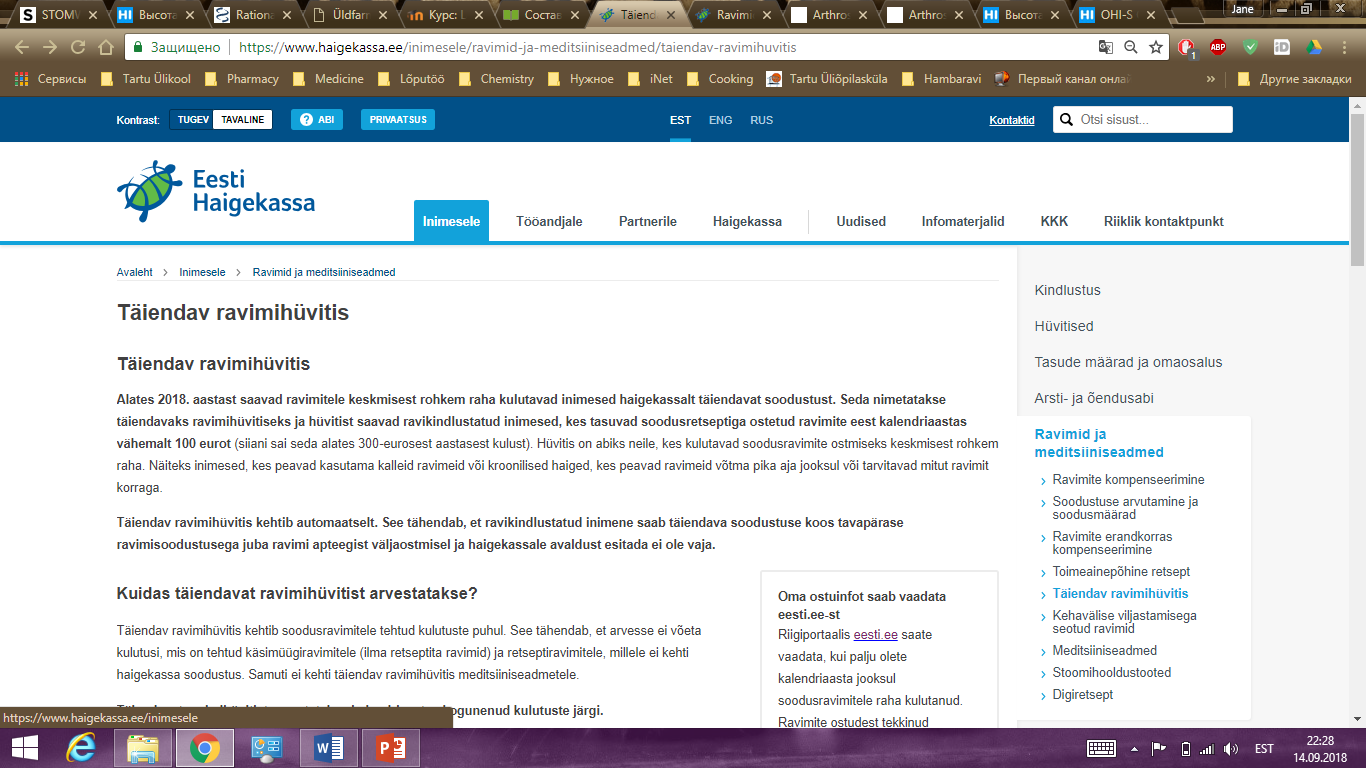 3.RAVIMITE ERANDKORRAS KOMPENSEERIMINE
Haigekassa kompenseerib kodus iseseisvalt kasutatavaid ravimed:
Ravimeid, millel puudub Eestis kehtiv müügiluba.

Enamasti harvaesinevate haiguste korral ravimeid, mis on kantud soodusravimite nimekirja, kuid teistel tingimustel (näiteks teise diagnoosiga).

Harvaesinevate haiguse korral eritoitusid, mis mõjutavad otseselt haiguse kulgu.

Kaasasündinud harvaesinevate ainevahetushäirete raviks kasutatavaid toidulisandeid.
[Speaker Notes: https://www.haigekassa.ee/inimesele/ravimid-ja-meditsiiniseadmed/ravimite-erandkorras-kompenseerimine,

Ravimeid kompenseeritakse erandkorras 90% soodusmääraga kuni 1215 euro ulatuses kalendriaasta jooksul.
Harvaesinevate haiguste korral kompenseeritakse ravimeid erandkorras 100%]
Kasutatud kirjandus:
https://ravimiamet.ee/soodusravimid-1 (29.10.2018)
https://www.haigekassa.ee/inimesele/ravimid-ja-meditsiiniseadmed/ravimite-erandkorras-kompenseerimine (29.10.2018)
https://www.haigekassa.ee/ravimite-kompenseerimine (29.10.2018)
https://www.haigekassa.ee/partnerile/ravimid  (loetelu) (29.10.2018)
http://www.sm.ee/et/ravimid-ja-meditsiiniseadmed-0 (29.10.2018)
Tänan tähelepanu eest!
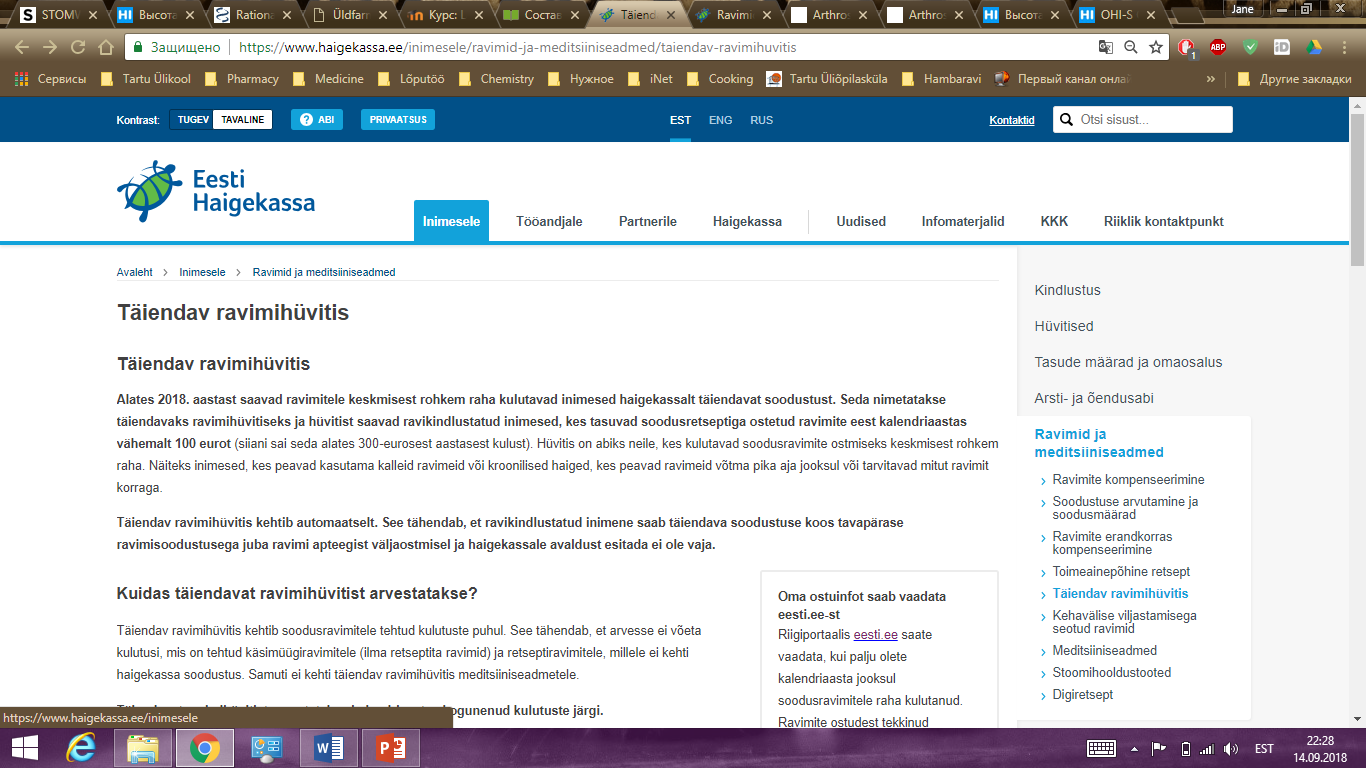